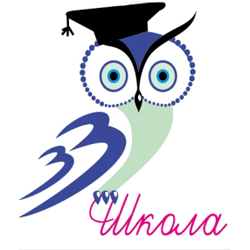 МБОУ «СШ №33»

«Формирование 
функциональной грамотности у младших школьников в условиях реализации национального проекта «Образование» и перехода на новый ФГОС НОО» 
Презентация подготовлена 
Филатовой Натальей Анатольевной, 
кандидатом педагогических наук,
учителем высшей квалификационной категории
АктуальностьНа современном этапе развития общества, социальных институтов и государства в целом происходит переосмысление педагогической парадигмы образования, формируются новые контуры и расставляются акценты в области формирования функциональной грамотности (ФГ).
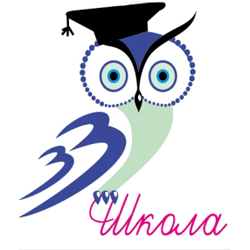 Ретроспектива понятия ФГ

Функциональная грамотность - уровень грамотности человека, который делает возможным полноценную деятельность индивида в социальном окружении.  
(Термин введен в обиход в 1957 г. ЮНЕСКО).
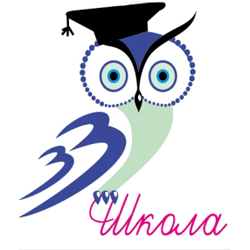 В документах понятие «функциональная грамотность» впервые появилось в ФГОС среднего (полного) общего образования (утвержден приказом Минобрнауки России от 17 апреля 2012 г. № 413).
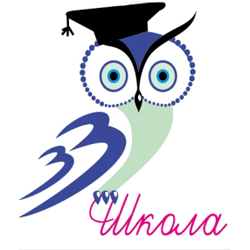 Функционально грамотный человек- – это человек, который способен использовать все постоянно приобретаемые в течение жизни знания, умения и навыки для решения максимально широкого диапазона жизненных задач в различных сферах человеческой деятельности, общения и социальных отношений 
(А.А. Леонтьев)
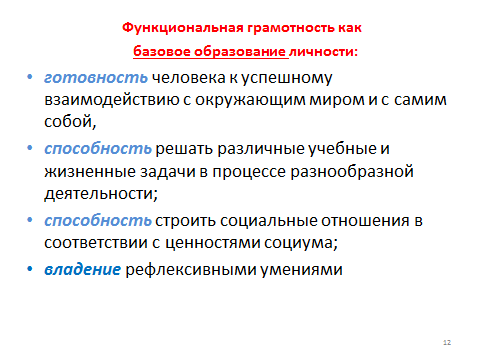 6
7
Трудности в обучении младших школьников (обобщенный вариант из разных источников):

Трудности в решении задач, требующих анализа, обобщения, выдвижения гипотез;
Недостаточное владение смысловым чтением разных типов текстов;
Низкий уровень работы с информацией, представленной в графическом виде;
Низкий уровень моделирующей и конструктивной деятельности.
8
Что делать?
КЛЮЧЕВОЙ ВЕКТОР: 
ДОБЫВАТЬ ЗНАНИЯ В ДЕЯТЕЛЬНОСТИ 
И
ИСПОЛЬЗОВАТЬ ЗНАНИЯ 
в учебных и жизненных ситуациях.
9
10
ФГОС НОО (новый)
 		С 1 сентября 2022 года вступил в силу новый ФГОС НОО (1 классы).
11
Приказ Минпросвещения России от 31.05.2021 № 286 "Об утверждении федерального образовательного стандарта начального общего образования»
12
В обновлённых ФГОС сформулированы максимально конкретные требования к предметам всей школьной программы соответствующего уровня, позволяющие ответить на вопросы: что конкретно школьник будет знать, чем овладеет и что освоит.
13
Обновлённые ФГОС также обеспечивают личностное развитие учащихся, включая гражданское, патриотическое, духовно-нравственное, эстетическое, физическое, трудовое, экологическое воспитание.
14
п.34.2 «… должны создаваться условия, обеспечивающие возможность формирования функциональной грамотности обучающихся (способности решать учебные задачи и жизненные проблемные ситуации на основе сформированных предметных, метапредметных и универсальных способов деятельности), включающей овладение ключевыми компетенциями, составляющими основу готовности к успешному взаимодействию с изменяющимся миром и дальнейшему успешному образованию»
15
ФГ в требованиях к результатам обучающихся:

личностным  (осознание российской гражданской идентичности; готовность обучающихся к саморазвитию, самостоятельности и личностному самоопределению и т.д.); 
метапредметным (освоенные обучающимися межпредметные понятия и универсальные учебные действия (познавательные, коммуникативные, регулятивные); 
предметным (освоенные обучающимися в ходе изучения учебного предмета научные знания, умения и способы действий, специфические для данной предметной области; предпосылки научного типа мышления; виды деятельности по получению нового знания).
16
ФГ в личностных результатах
Личностные результаты должны отражать готовность обучающихся руководствоваться системой позитивных ценностных ориентаций и расширение опыта деятельности на ее основе:
патриотическое воспитание; 
гражданское воспитание; 
духовно-нравственное воспитание;
эстетическое воспитание; 
ценности научного; 
физическое воспитание, формирование культуры здоровья и эмоционального благополучия; 
трудовое воспитание; 
экологическое воспитание.
17
ФГ в метапредметных результатах

Метапредметные результаты:
1) Овладение познавательными универсальными учебными действиями. 
2) Овладение регулятивными универсальными учебными действиями. 
3) Овладение коммуникативными универсальными учебными действиями.
4) Овладение навыками участия в совместной деятельности.
5) Овладение навыками работы с информацией.
18
ФГ
Пункт 9 (…знаково-символические средства), 
10 (…элементы социального опыта)
19
20
21
Пункт 40-42;
далее по предметам «Требования к результатам…»
22
23
24
25
26
МЕТОДИЧЕСКИЕ ВИДЕОУРОКИ:
https://edsoo.ru/Metodicheskie_videouroki.htm
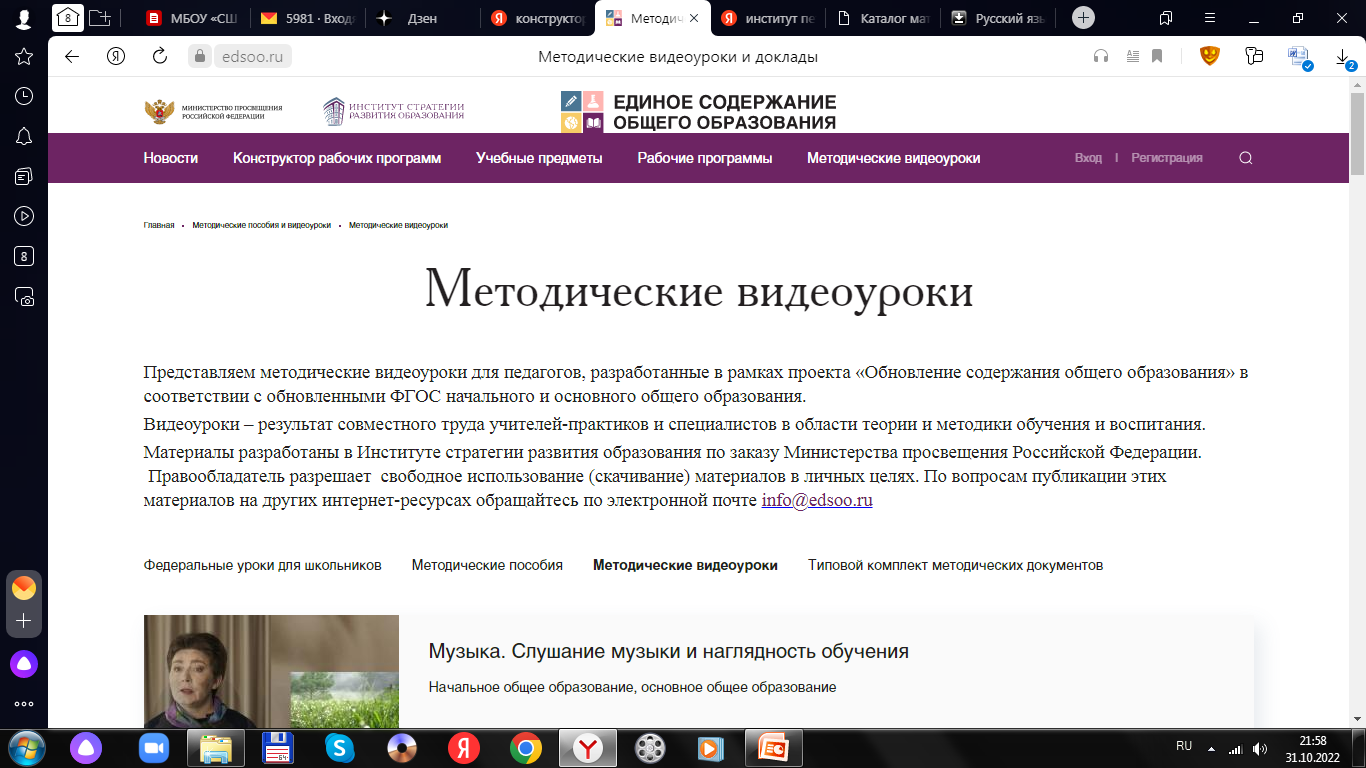 27
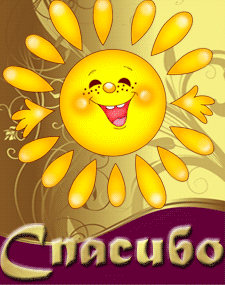 Благодарим за внимание!